September 21, 2017
PDN 6th grade / Finish Cell Organelles 7th Grade
Sharpen Pencil
Sit in assigned seat
Complete PDN on own
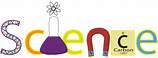 6th Grade
LO: We will determine what density is and how to solve for it.
7th Grade
LO: We will compare / contrast the structure and function of plant and animal cell organelles.
We will determine what the cell theory is and how it was created.
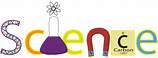 6th Grade
DOL: I will complete written assessment questions over density.
7th Grade
DOL: I will complete written assessment questions over animal and plant cells.
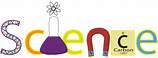 6th Grade
TEK 6.6B
(B)  calculate density to identify an unknown substance
7th Grade
TEK 7.12D,F
(D)  differentiate between structure and function in plant and animal cell organelles, including cell membrane, cell wall, nucleus, cytoplasm, mitochondrion, chloroplast, and vacuole
(F)  recognize that according to cell theory all organisms are composed of cells and cells carry on similar functions such as extracting energy from food to sustain life.
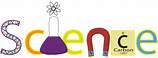 6th Grade
Agenda
PDN
Density Power Point
DOL
7th Grade
Agenda
1. Finish Cell Organelles
2. Cell Theory Timeline
4. DOL
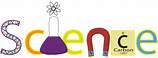 6th Grade
How is it that an iron nail will sink in water, but float in Mercury? Explain.
https://www.youtube.com/watch?v=vxcckm0q2tA

Follow along with power point to complete Notes on Density.
Go to www.coachpease.com
Click on 1st 6 weeks
Scroll down to 6th Grade 2017-2018
Click on Density Power Point
On pg. 6 in Journal
What is Density?						Complete the triangle Below


What is Volume?


What is Mass?


How do you solve for density?